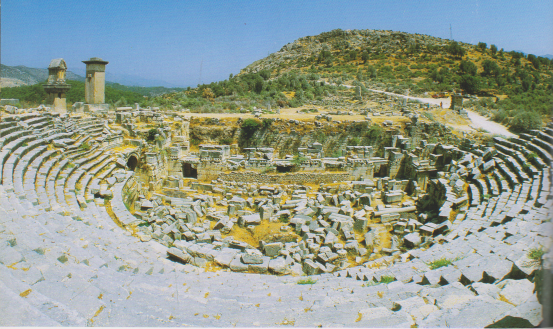 Il teatro, 2.o sec.dopo Cr., a sinistra il monumento delle arpie
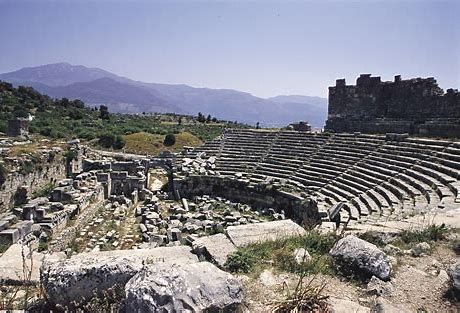 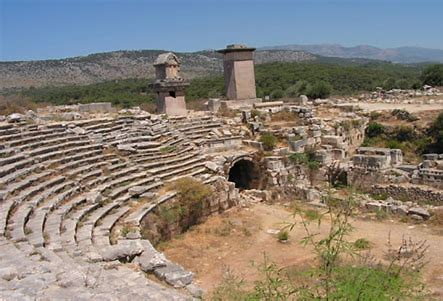 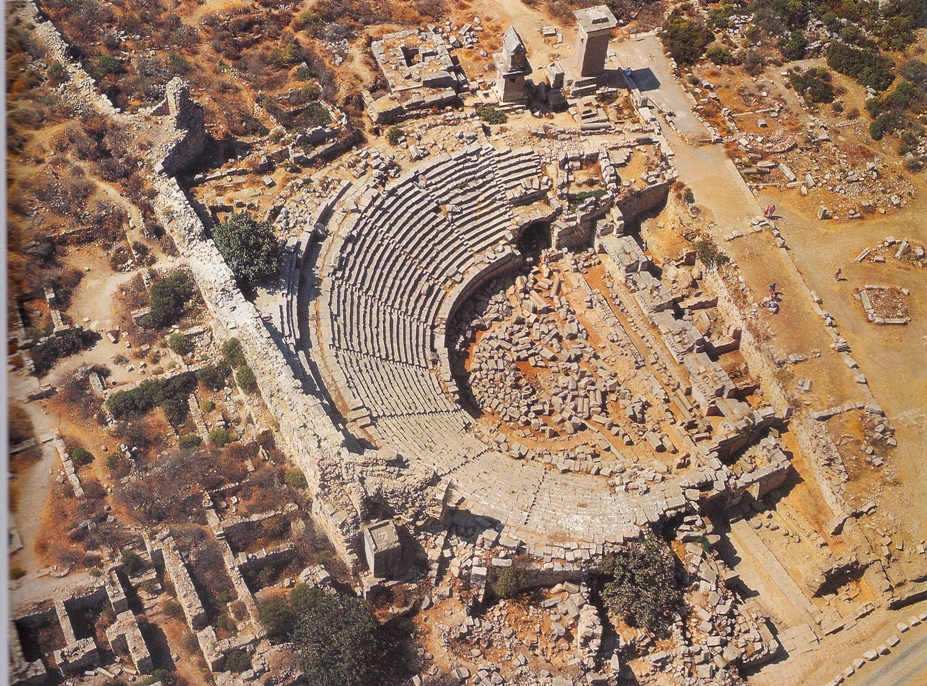 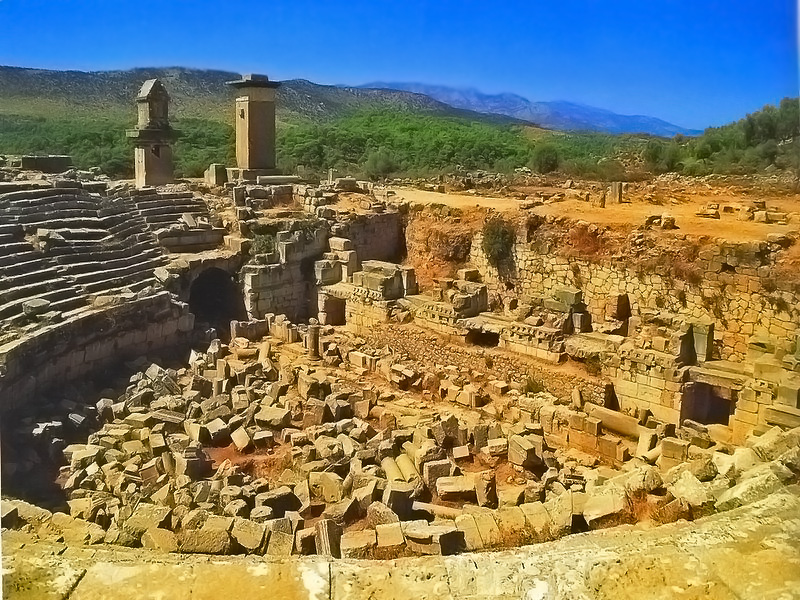 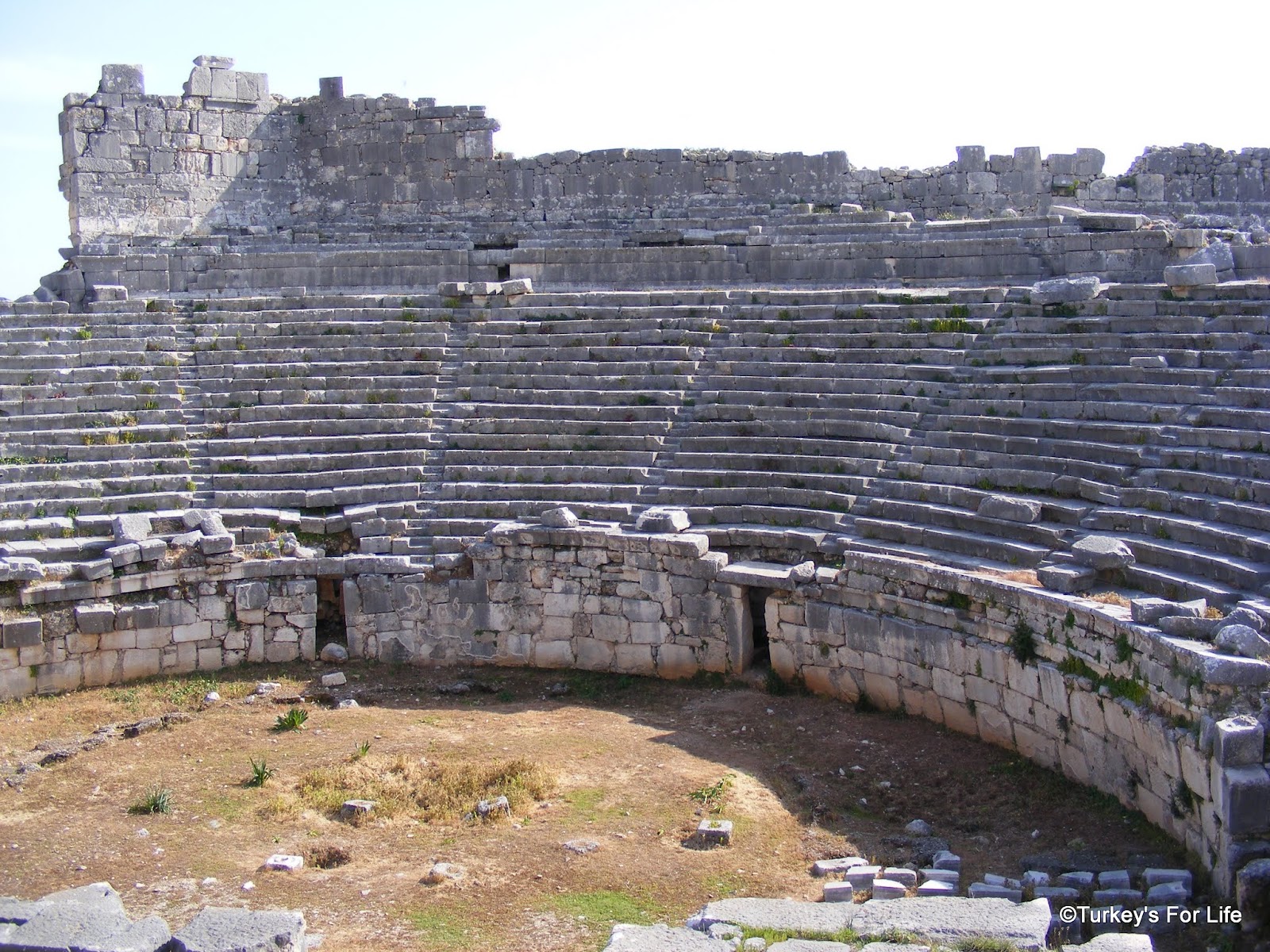 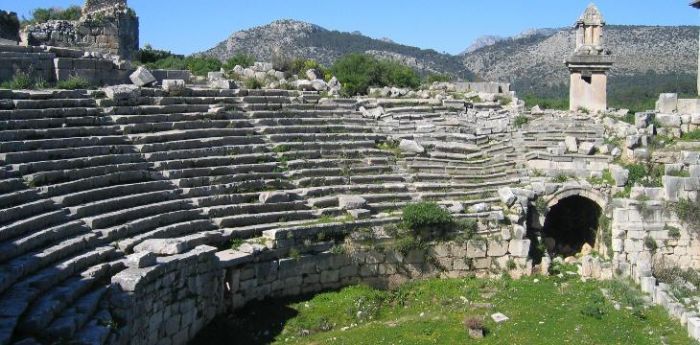 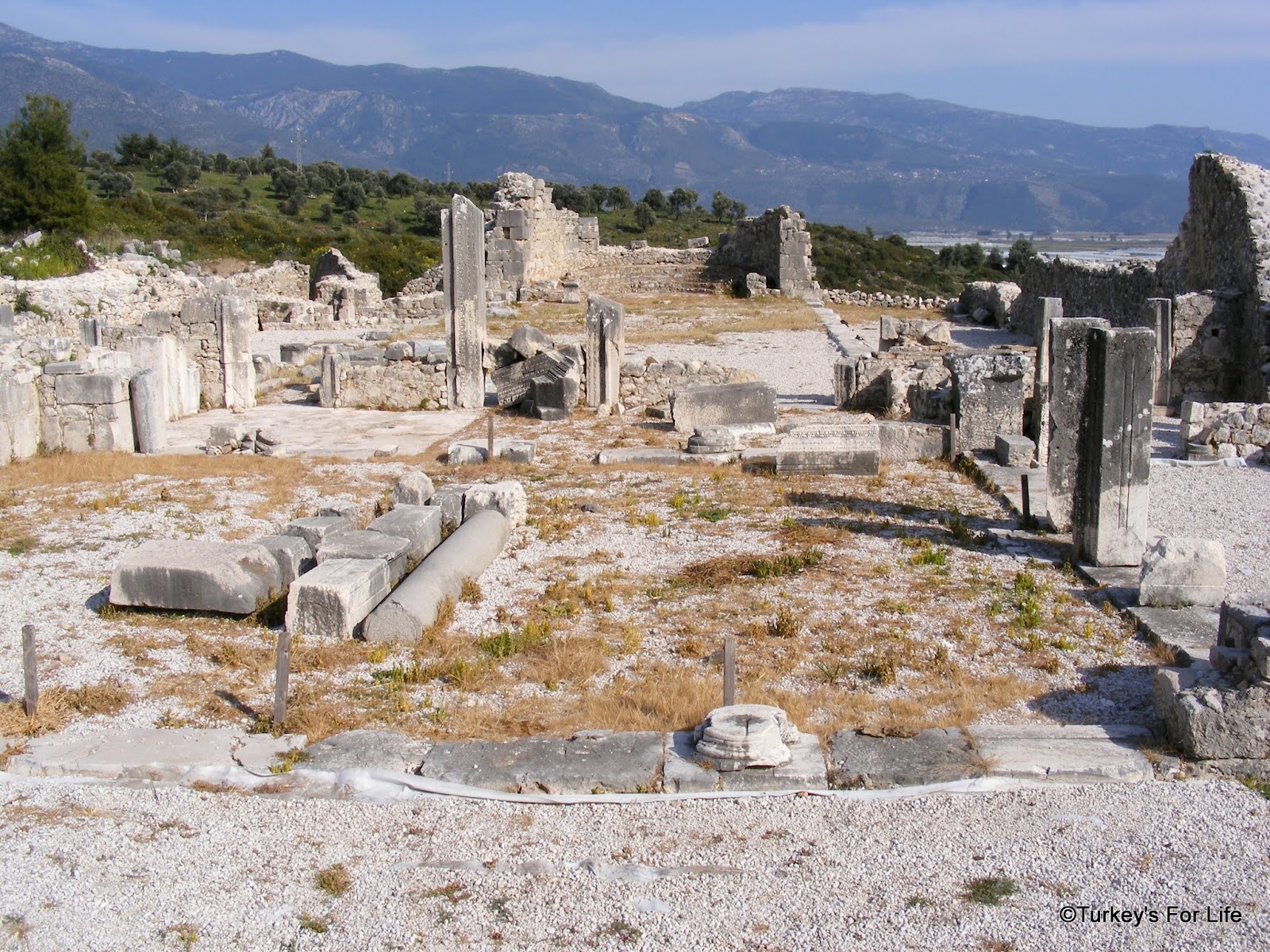 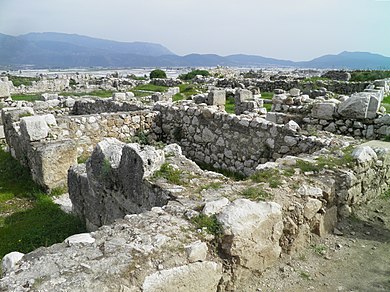 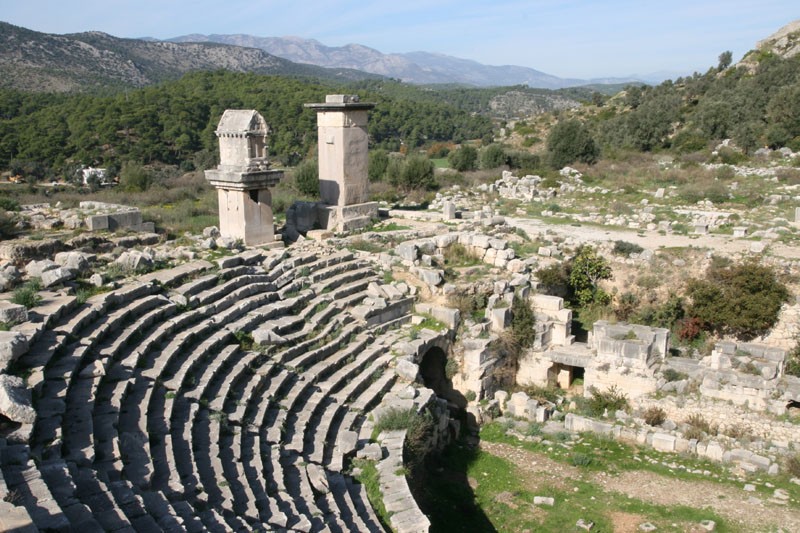 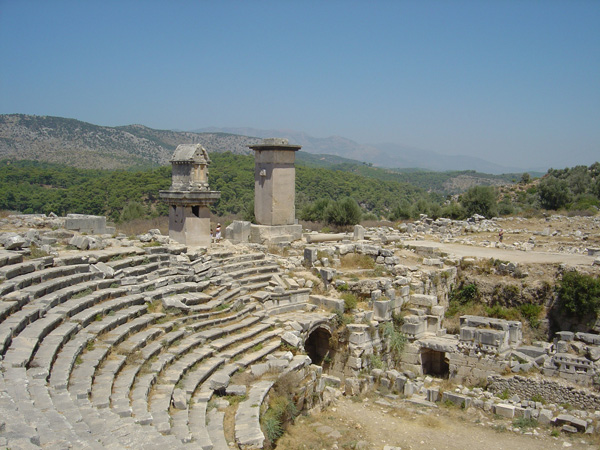 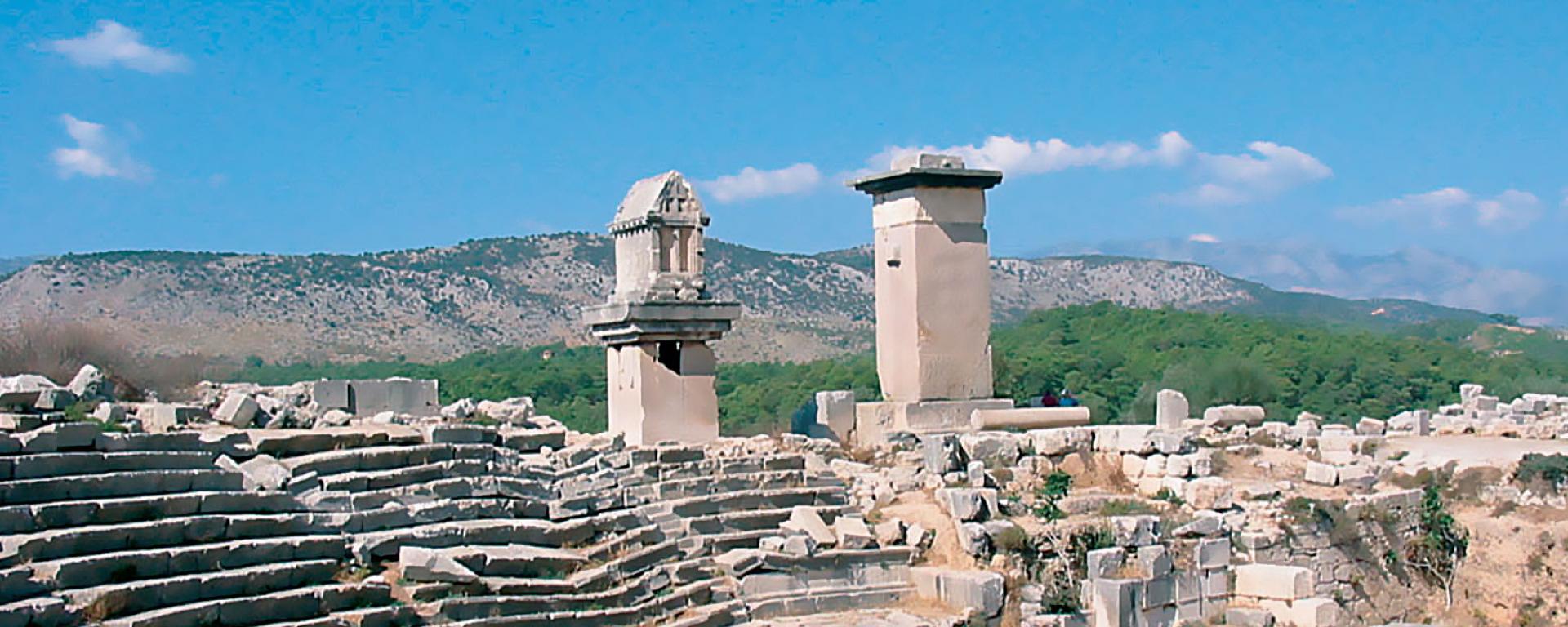 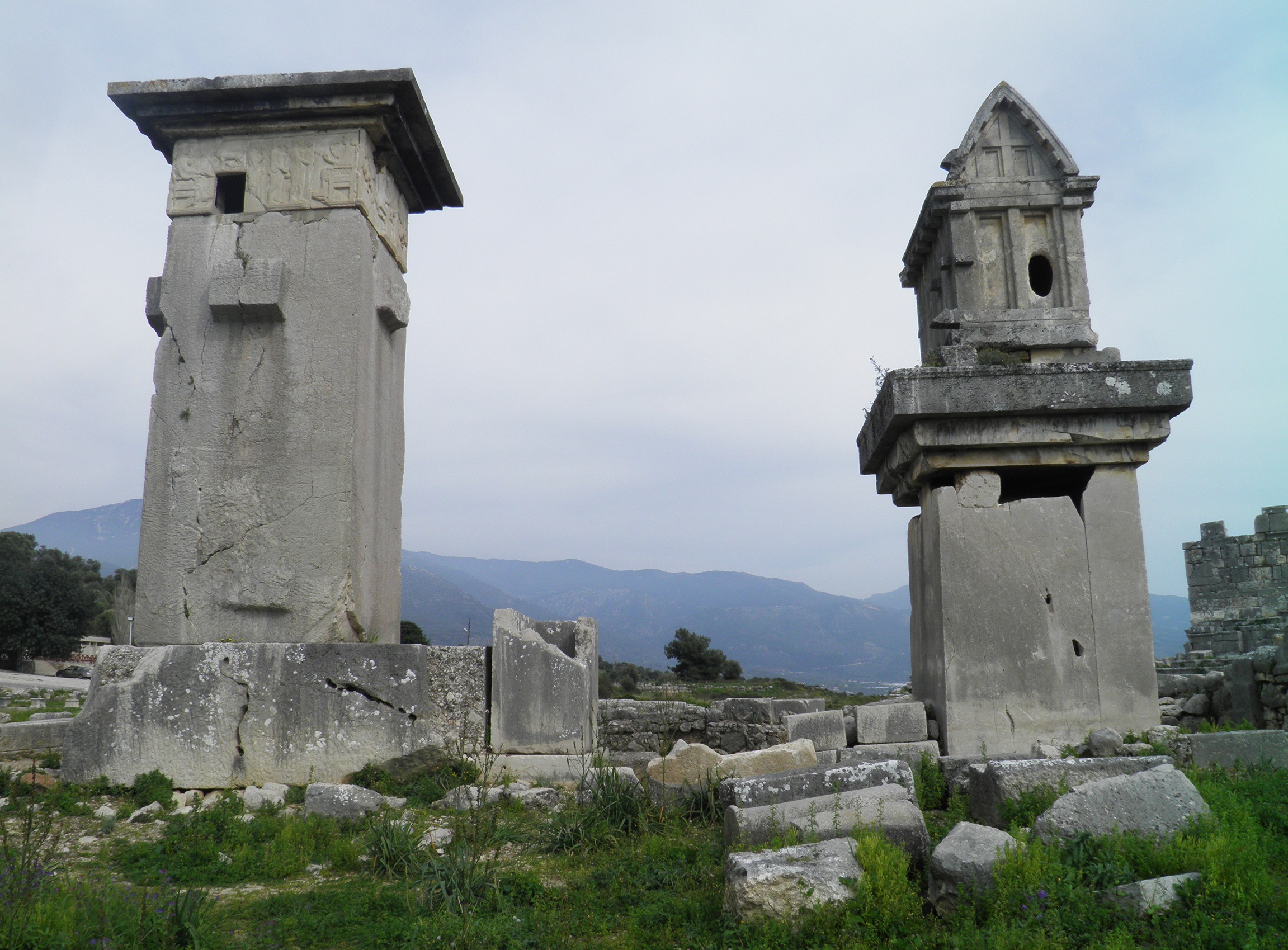 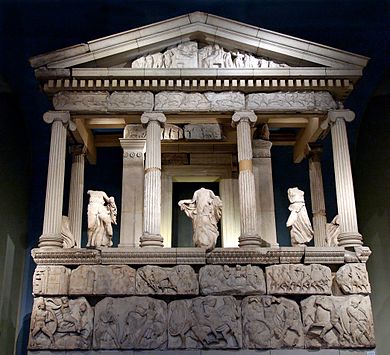 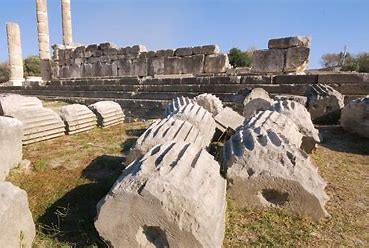 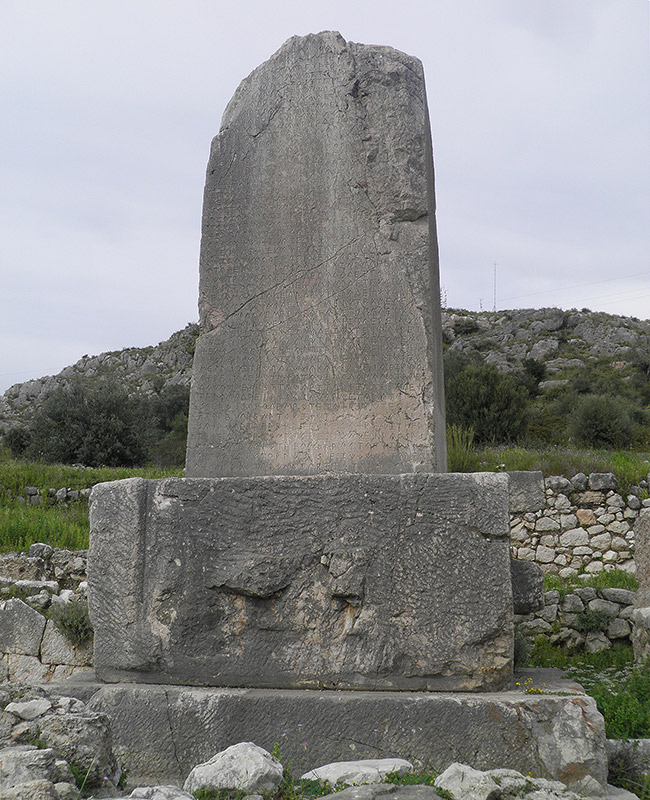 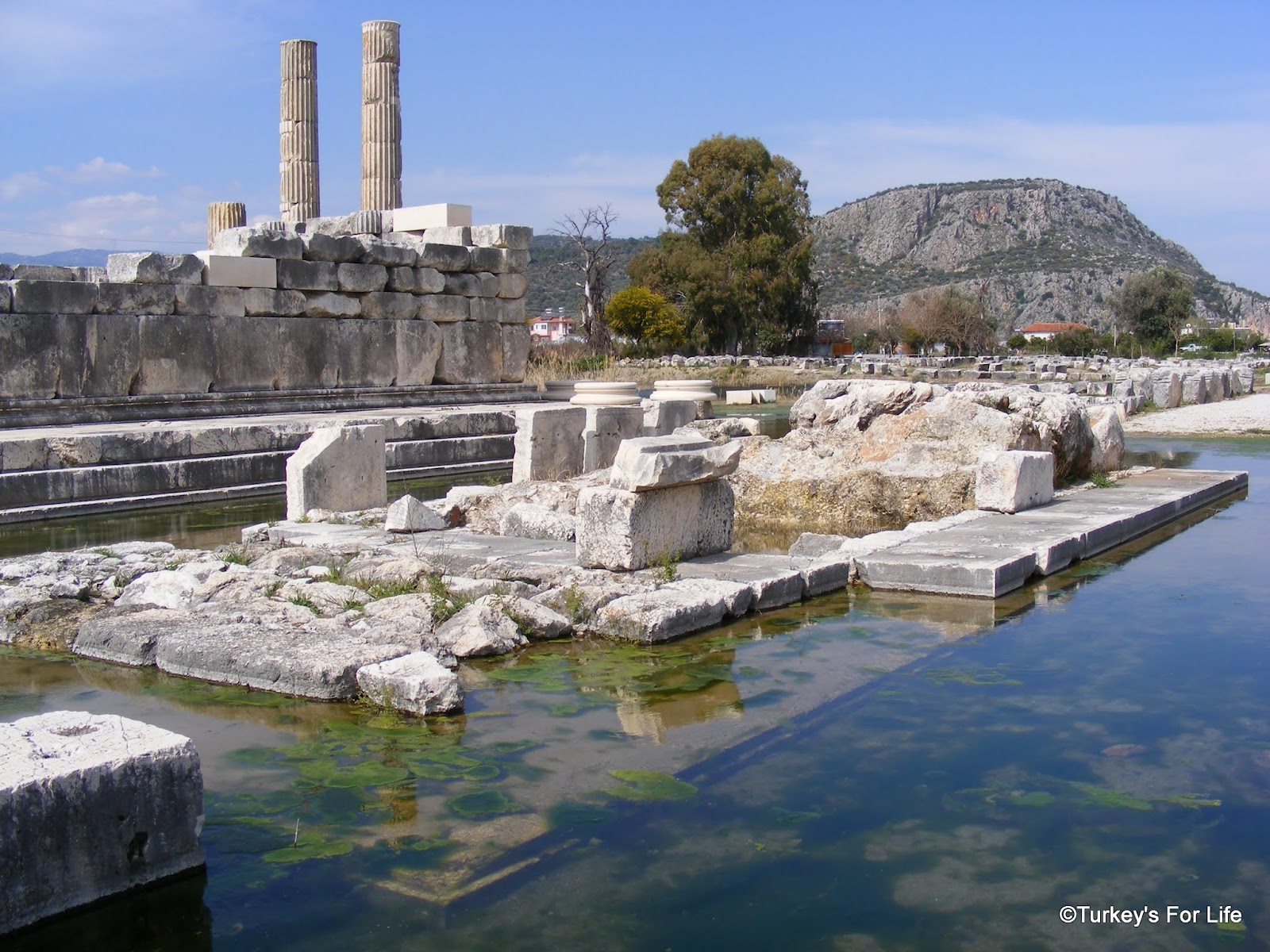